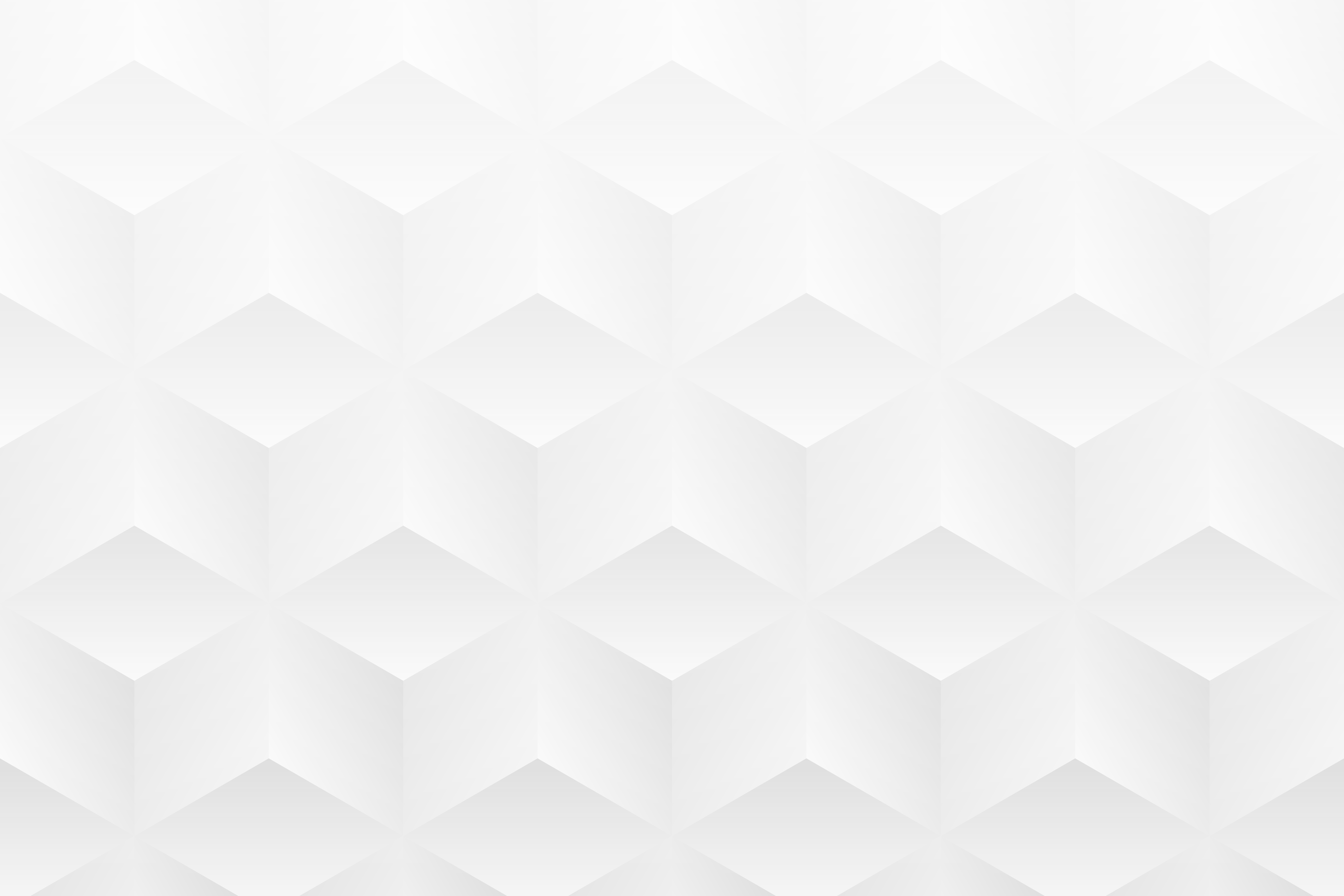 MODELO DE CANVAS FOCADO NO CLIENTEpara PowerPoint
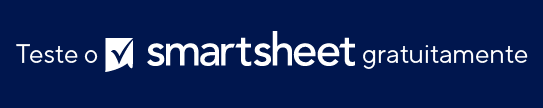 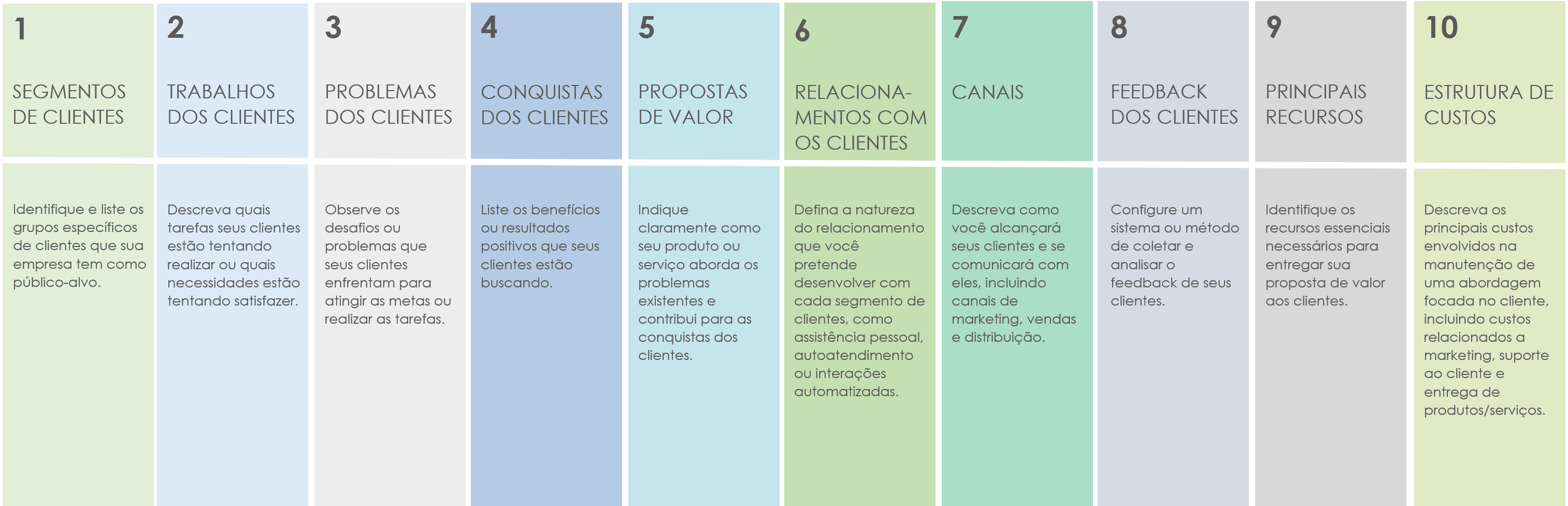 Estas instruções orientarão o preenchimento do modelo, ajudando você a se concentrar nos clientes para entender e atender às necessidades deles.
MODELO DE CANVAS FOCADO NO CLIENTE
3
4
5
2
1
SEGMENTOS DE CLIENTES
TRABALHOS DOS CLIENTES
PROBLEMAS DOS CLIENTES
CONQUISTAS DOS CLIENTES
PROPOSTAS DE VALOR
Identifique e liste os grupos específicos de clientes que sua empresa tem como público-alvo.
Descreva quais tarefas seus clientes estão tentando realizar ou quais necessidades estão tentando satisfazer.
Observe os desafios ou problemas que seus clientes enfrentam para atingir as metas ou realizar as tarefas.
Liste os benefícios ou resultados positivos que seus clientes estão buscando.
Indique claramente como seu produto ou serviço aborda os problemas existentes e contribui para as conquistas dos clientes.
MODELO DE CANVAS FOCADO NO CLIENTE
8
9
10
7
6
RELACIONAMENTOS COM OS CLIENTES
CANAIS
FEEDBACK DOS CLIENTES
PRINCIPAIS RECURSOS
ESTRUTURA DE CUSTOS
Defina a natureza do relacionamento que você pretende desenvolver com cada segmento de clientes, como assistência pessoal, autoatendimento ou interações automatizadas.
Descreva como você alcançará seus clientes e se comunicará com eles, incluindo canais de marketing, vendas e distribuição.
Configure um sistema ou método de coletar e analisar o feedback de seus clientes.
Identifique os recursos essenciais necessários para entregar sua proposta de valor aos clientes.
Descreva os principais custos envolvidos na manutenção de uma abordagem focada no cliente, incluindo custos relacionados a marketing, suporte ao cliente e entrega de produtos/serviços.